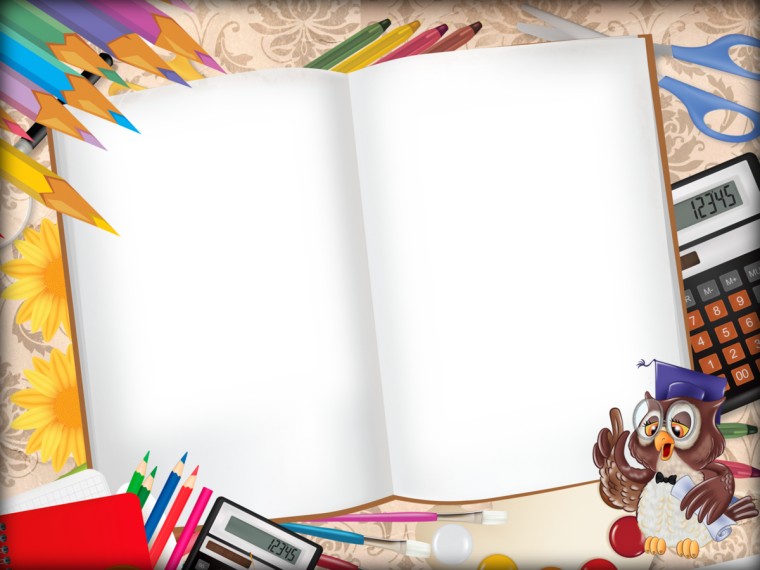 Застосування методів і прийомів ТРВЗ на уроках української мови для розвитку творчої особистості

                                        Підготувала Карпович Т. М.
                         Вчителька КЗ «Ширмівський ліцей»
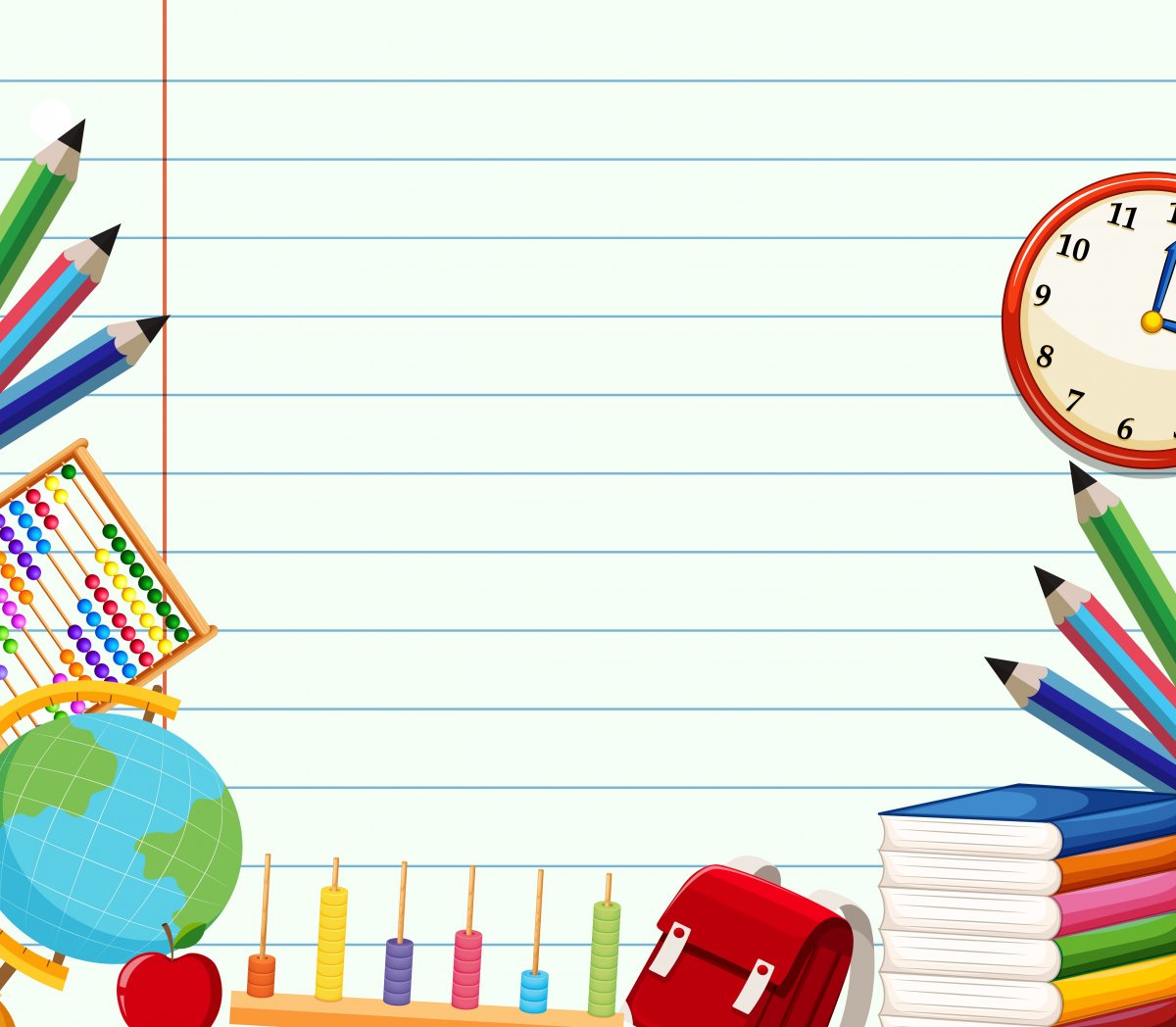 ТРВЗ (теорія розв’язання винахідницьких завдань) – полягає в навчанні дітей  висловлювати відношення до власних вчинків та вчинків інших, використовувати альтернативні шляхи пошуку інформації, сприймати їх зв’язок з життєвими явищами, складати власні казки за поданим сюжетом. Суть цієї системи полягає у формуванні системного мислення, розвитку творчої уяви, винахідницької кмітливості. Вона дає змогу вчителю не просто розвивати фантазію дітей, а навчати їх мислити системно, творчо, розуміти єдність і протиріччя навколишнього світу, бачити і вирішувати проблеми.
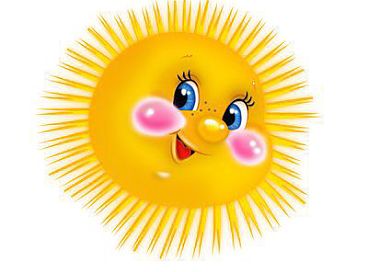 “ Щоб щось робити інакше, 
потрібно уміти 
і бачити інакше...”
                      Пол Еллер
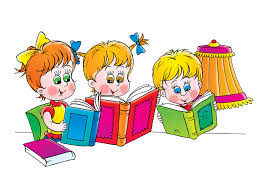 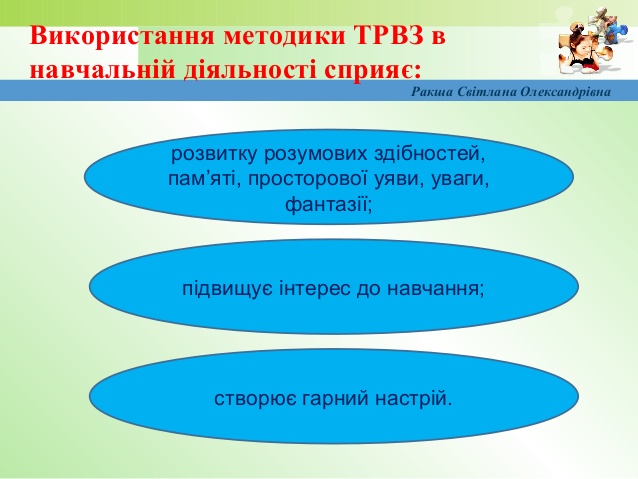 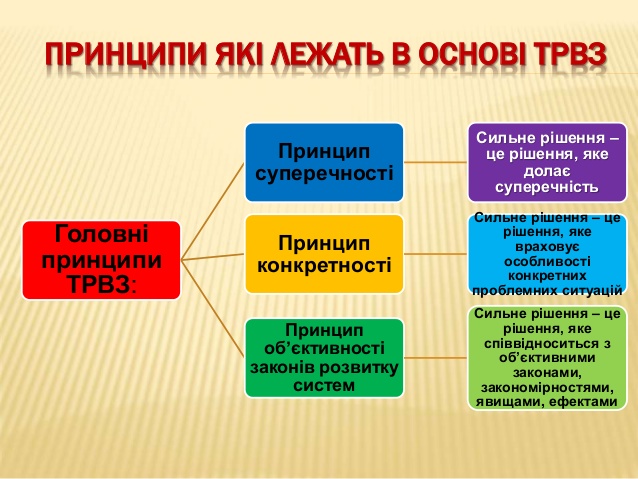 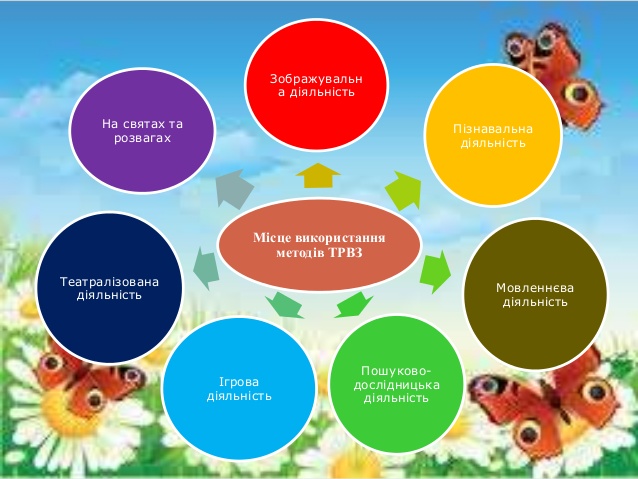 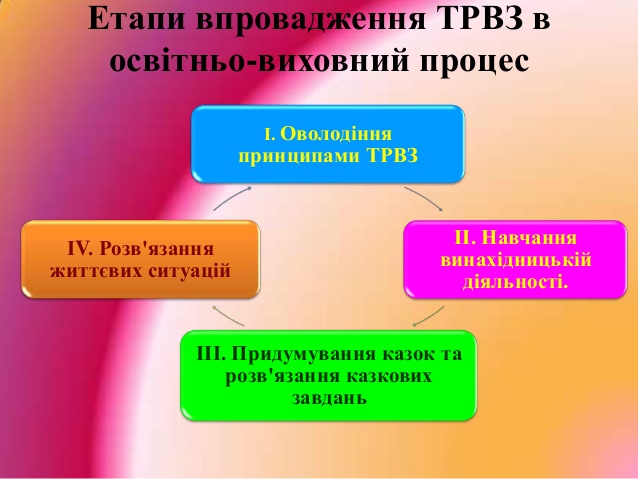 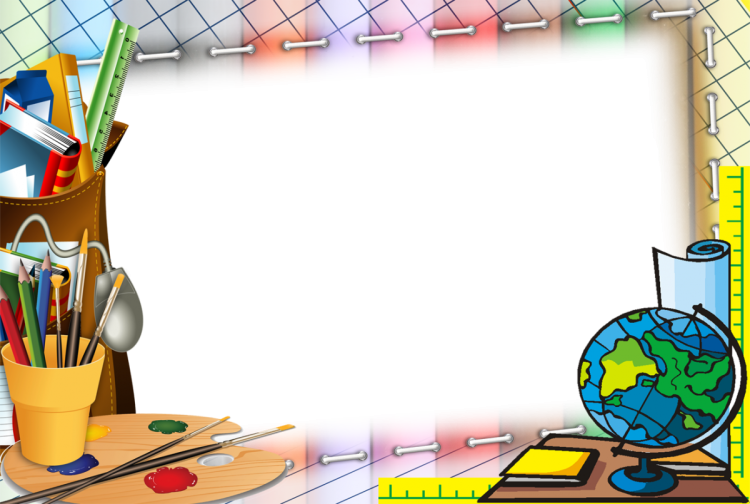 АЛГОРИТМ РОЗВ’ЯЗАННЯ ВИНАХІДНИЦЬКИХ ЗАДАЧ
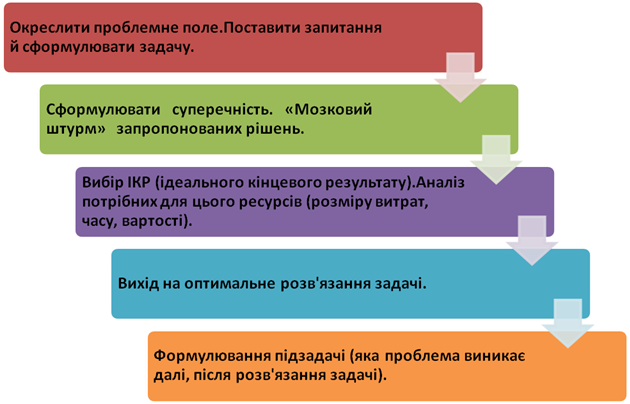 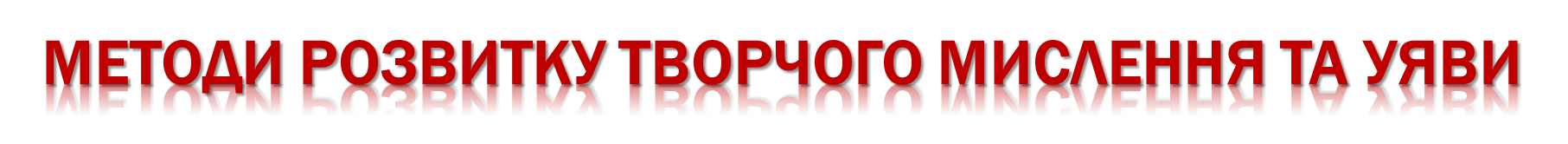 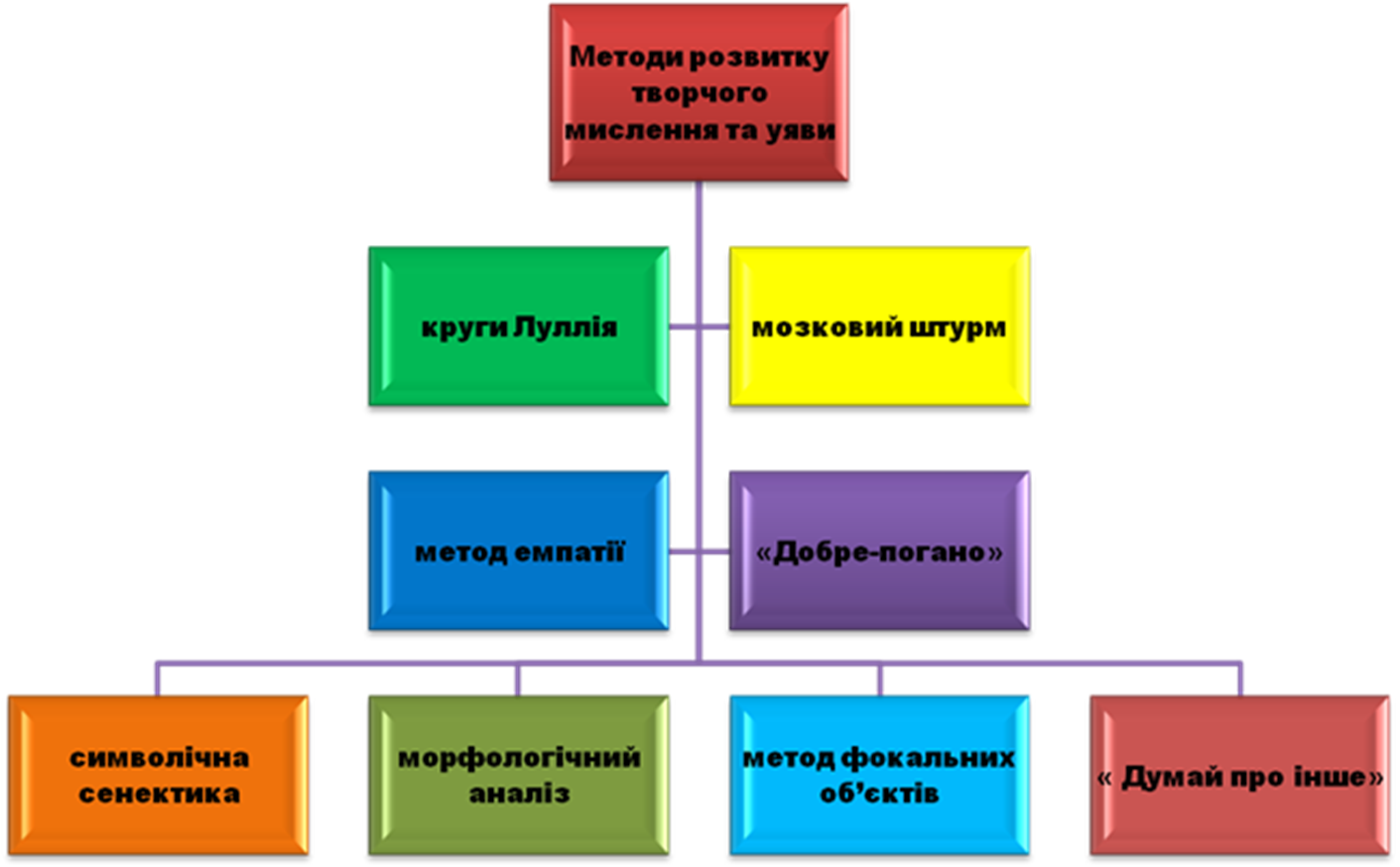 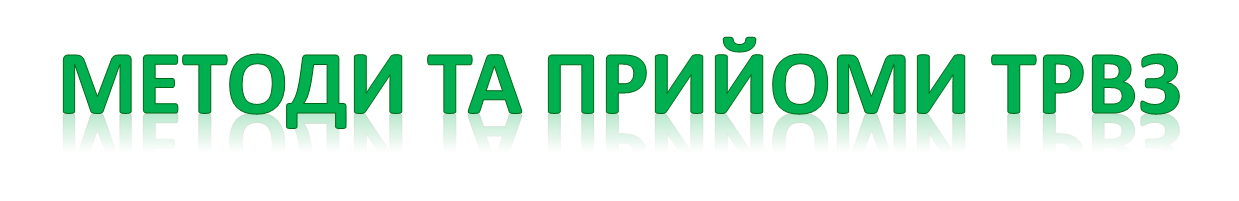 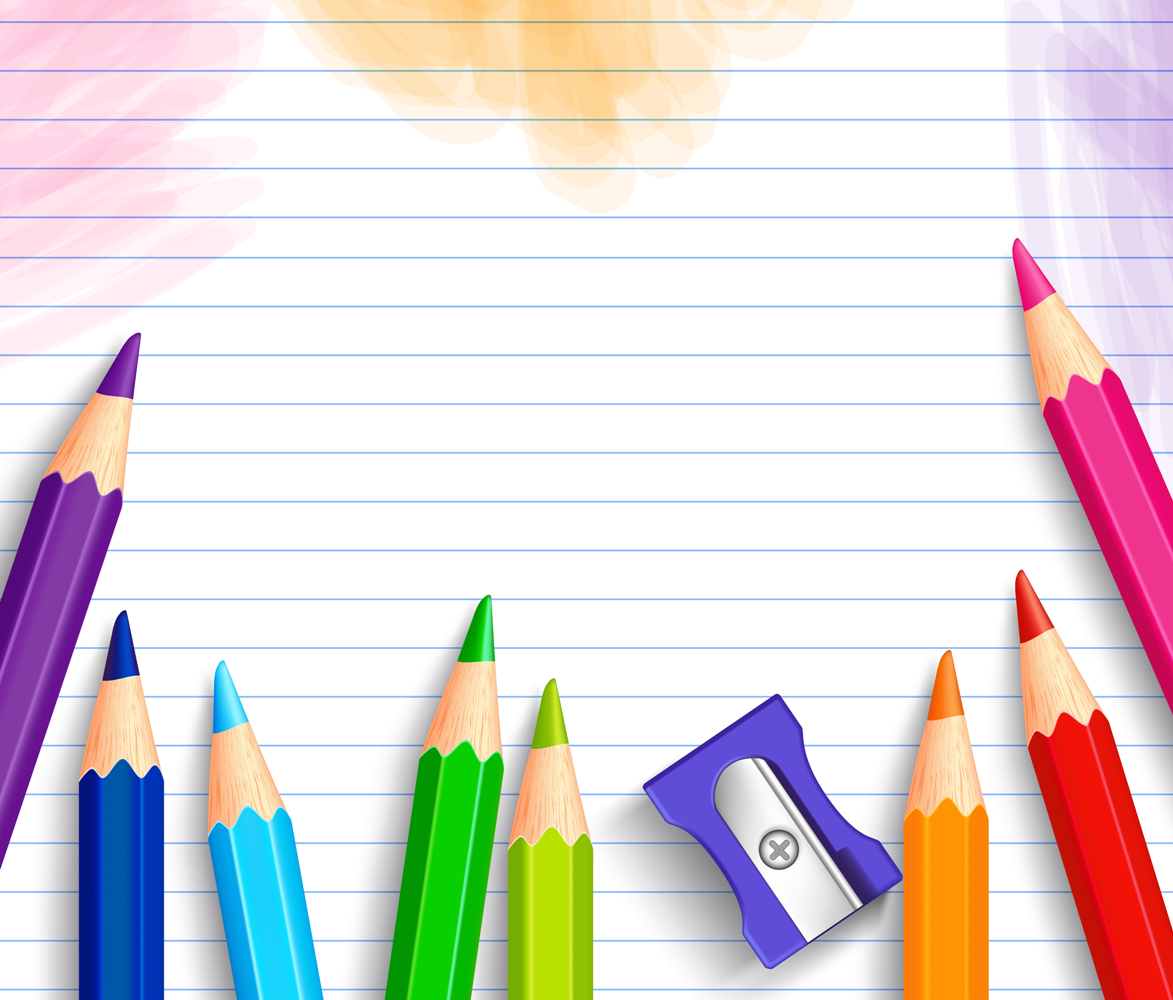 МФО – метод фокальних об’єктів, або метод каталогу, допомагає зняти психологічну інерцію і знайти оригінальне рішення.
Системний оператор – схема талановитого мислення, бачення будь-якого об’єкта у просторових і тимчасових зв’язках з іншими об’єктами. 
Метод синектики – об’єднання різнорідних, несумісних предметів, що сприяють розвитку творчого мислення.
Метод фокальних об’єктів (МФО)
Основна ідея – встановлення асоціативних зв’язків визначеного об’єкта з випадковими об’єктами або їх ознаками.
Е м п а т і я

Суть методу – зробити незнайоме
знайомим, а звичне чужим.

   В основі такої роботи лежить особистісне ототожнювання самого себе 
з ким або чим – небудь, уміння співпереживати об’єкту в цьому стані.
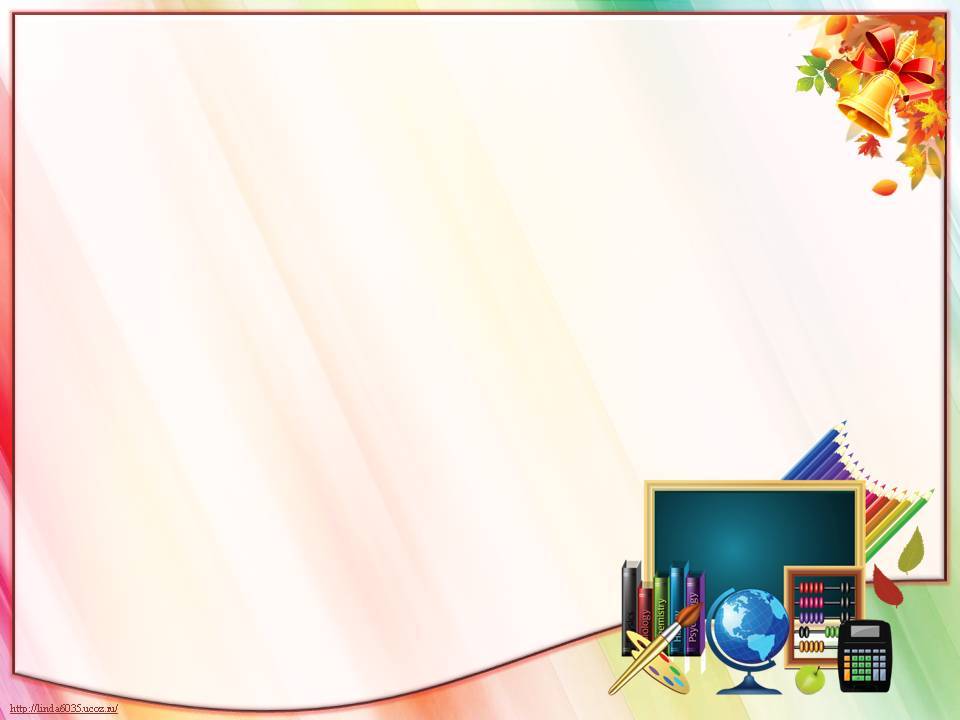 “ Добре – Погано”
Технологія проведення
Називається об’єкт чи явище (ОЯ).
Потрібно знайти в ньому якнайбільше позитивних і негативних сторін.

Наприклад: Зима
добре
погано
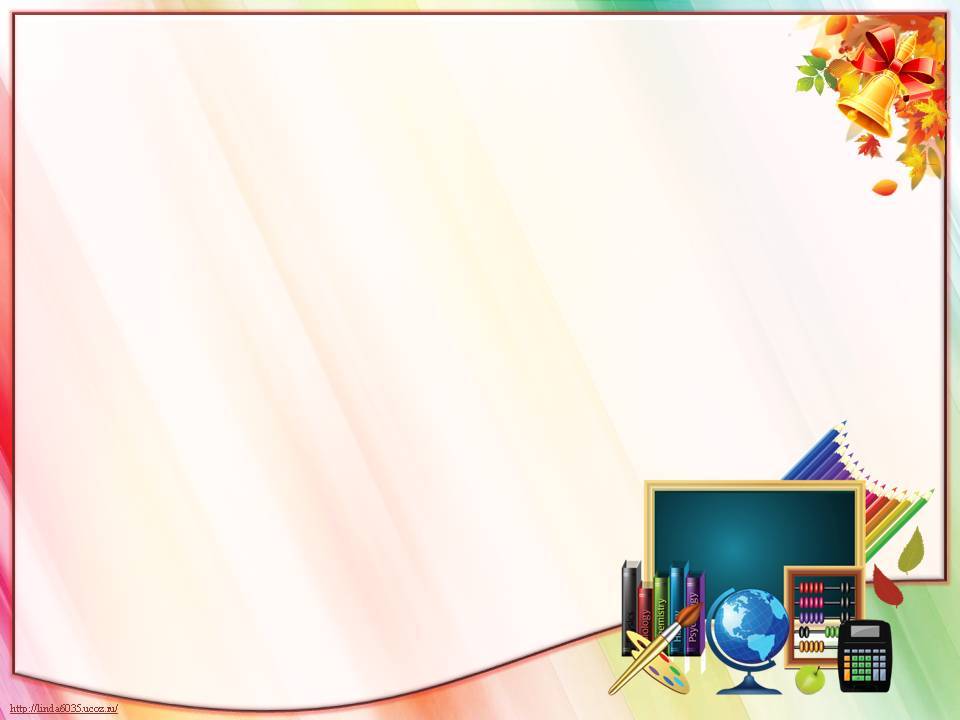 Прийом “Кола по воді”
Послідовність роботи.
Вибрати слово – “камінь” (з 5 – 6 букв, 
без м’якого знака, без апострофа).
Записати це слово в стовпчик.
Написати поряд з кожною буквою 
 будь–який іменник, який починається з даної букви.
Наприклад: 
Щ – щука
А – автобус
С – сир
Т – тигр
Я – яблуня
Скласти казку з використанням
 усіх слів.
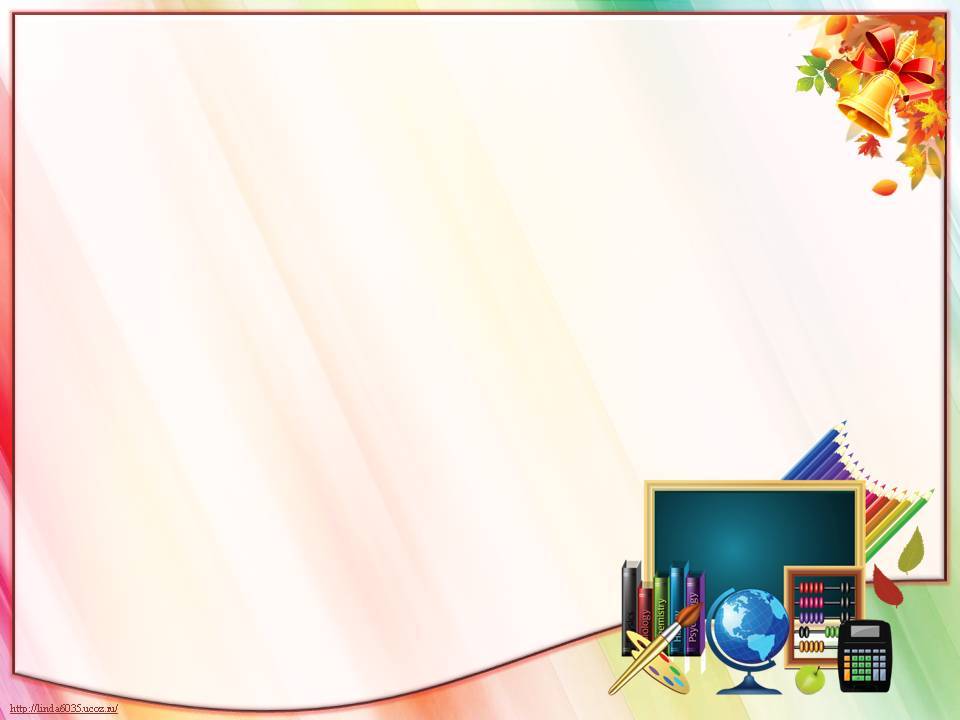 Прийоми фантазування
1. Біном фантазії.
2. Прийом “ Що потім?”







3. Прийом “Фантастичне 
    продовження”.
4. Прийом “ Кит і кіт”.
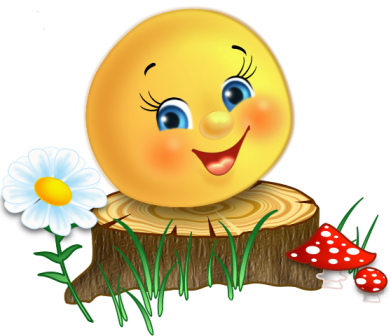 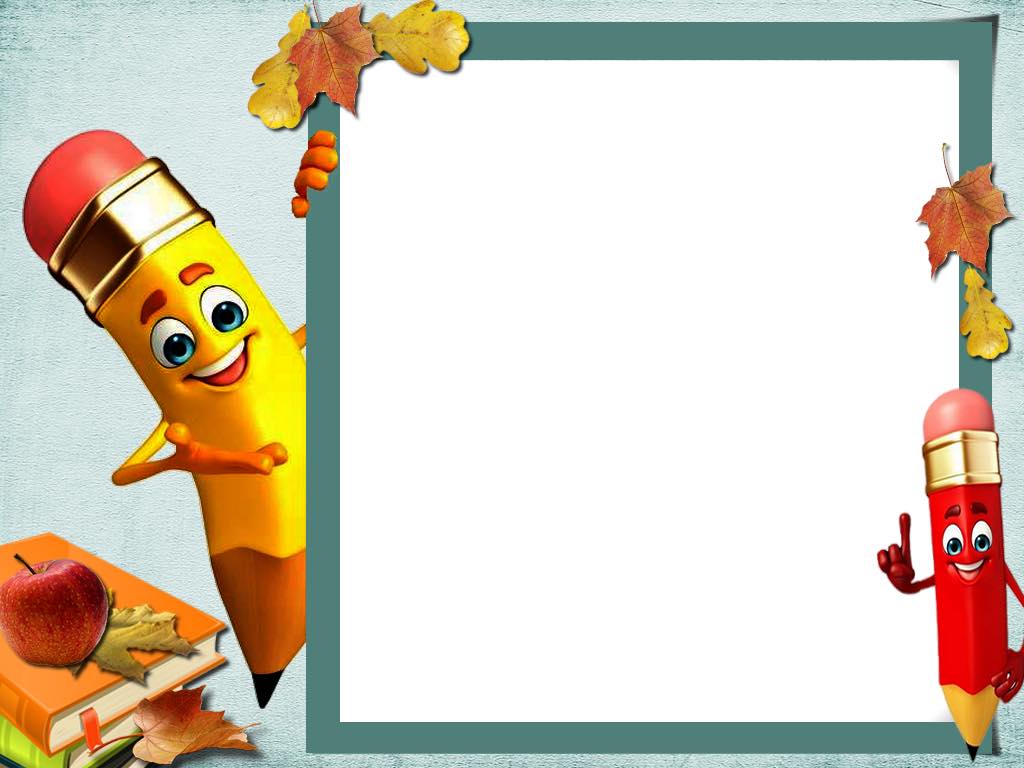 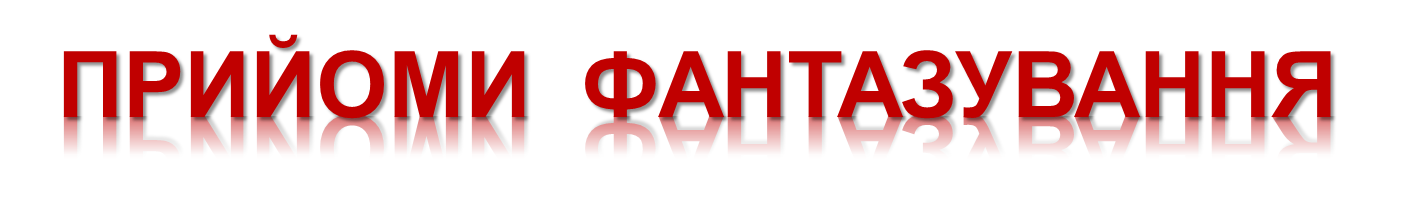 1. Інверсія (або зроби навпаки) – змінити властивість, дію, принцип. 
Попелюшка стала злою, а сестри добрими. Як зміниться казка?
2. Збільшення чи зменшення об’єкту: Збільшуємо колобка, що буде?
3. Прискорення чи затримка: На Землі перестали рости рослини, що буде?
4. Об’єднання чи роз’єднання: слон + качка = качон, слокачка тощо.
5. Безперервні процеси зробити такими, що перериваються і навпаки: повітря подається частинами, сонце світить постійно. Як зміниться середовище?
6. Знищення чи відродження властивостей об’єкта: Баба Яга стала доброю.
7. Зміна середовища, в якому живе об’єкт: Колобок живе на 16 поверсі. Як втекти?
8. Живий об’єкт наділяється властивостями неживого і навпаки: книга заговорила тощо.
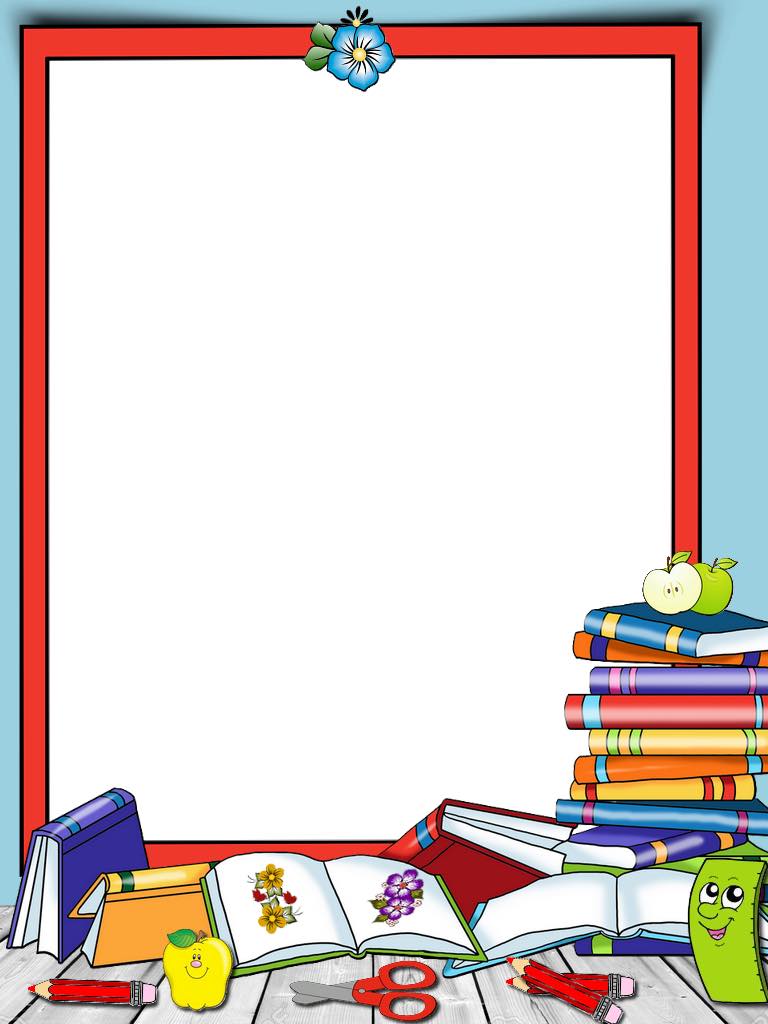 Морфологічний аналіз
Використання описаних методів дає змогу 
      моїм  учням вчитися: 
захищати свою думку, наводити аргументи, докази,         
 використовуючи при цьому свої знання й життєвий досвід;
ставити запитання учителю й товаришам, 
  з’ясовувати незрозуміле;
рецензувати відповіді;
самостійно виконувати завдання, розраховані на читання   
  літератури, спостереження;
знаходити не одне, а кілька самостійних рішень;
практикувати вільний вибір знань, переважно пошукових
 і творчих;
бути зацікавленим в колективній діяльності та сприяти   
  творчим пошукам товаришів;
розвивати зв’язне мовлення,мислення, уяву.
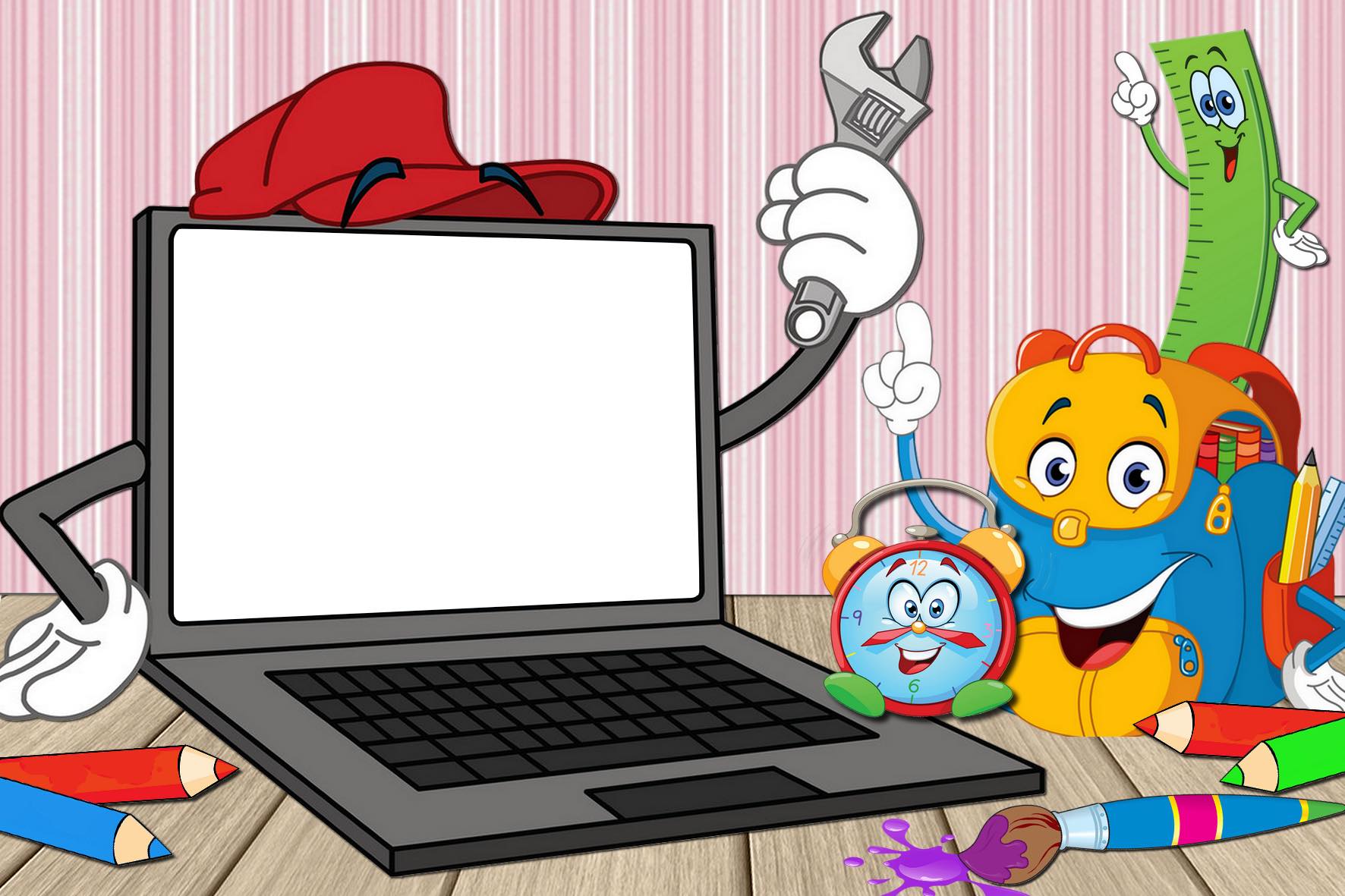 До нових зустрічей!
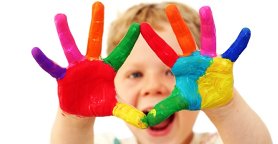